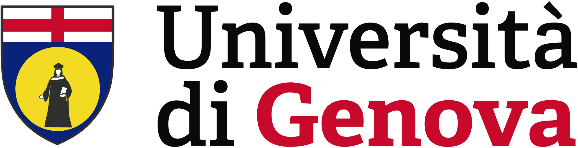 Presentazione alle matricole  del CORSO DI STUDIO INSCIENZE MOTORIEInformazioni di segreteria
02/10/2023
1. Comunicazioni
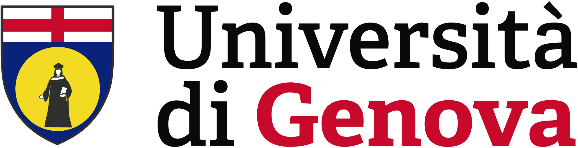 Le fonti ufficiali di informazione sul Corso sono:
Il sito web: https://corsi.unige.it/corsi/8744
2. Il Regolamento didattico: da leggere con attenzione	https://servizionline.unige.it/unige/stampa_manifesto/RD/2023/8744.pdf3
3. Le comunicazioni dei Rappresentanti degli studenti
Meloni Martina - 5296776@studenti.unige.it
Doçi Florjana - 5256099@studenti.unige.it
Manfrè Lorenzo - 4813899@studenti.unige.it

4. Le comunicazioni della segreteria didattica: segreteria.scienzemotorie@unige.it (n. tel. 010 353 8226 ore 10-13 dal lunedì al venerdì) e dello Sportello Studenti sportello.savona@unige.it



I calendari didattici (delle lezioni) sono consultabili con gli aggiornamenti sul portale dedicato https://easyacademy.unige.it/portalestudenti e sull'App MyUnige
In caso di variazioni con poco preavviso potranno essere inviate email dai Docenti o dalla segreteria didattica
2. Calendari didattici
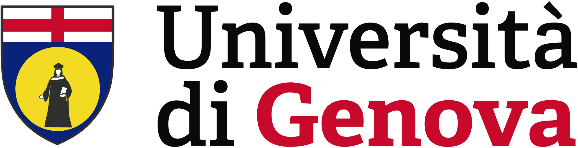 I calendari didattici (delle lezioni) sono consultabili con gli aggiornamenti sul portale dedicato https://easyacademy.unige.it/portalestudenti e sull'App MyUnige
Variazioni urgenti potranno essere comunicate mediante email dai Docenti o dalla segreteria didattica o avvisi sul sito web
La frequenza alle lezioni è obbligatoria e non deve essere inferiore al 70% dell’attività prevista per ciascun Corso Integrato o insegnamento unico.
3. Tirocini
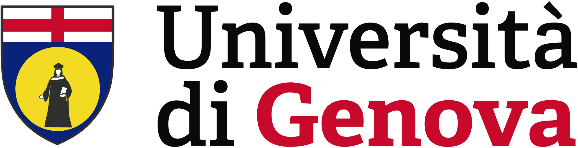 I tirocini curriculari sono attività formative che si svolgono in esterno presso Strutture convenzionate, dopo aver presentato la richiesta di attivazione tramite la modulistica utile del Progetto Formativo (reperibile qui: https://medicina.unige.it/scienze-motorie-tirocini) e aver ricevuto l’autorizzazione via email dallo Sportello Studenti di Savona (sportello.savona@unige.it) .

Tutte le istruzioni e l’elenco delle Strutture convenzionate sono sul sito della Scuola di Medicina al link: https://medicina.unige.it/scienze-motorie-tirocini e alla pagina web del sito del Corso: https://corsi.unige.it/corsi/8744/studenti-tirocinio. N.B.: istruzioni per chiedere PROROGA.

Per il tirocinio del I anno l’attivazione potrà essere richiesta solo dopo le lezioni del I semestre.
Ogni CFU di Tirocinio corrisponde a 12 ore di frequenza certificata: per es. per il Tirocinio del I anno (4 CFU in Piano di studi) devono essere svolte n 48 ore di attività.

ATTENZIONE: i tirocini svolti senza aver ricevuto l’autorizzazione a iniziarli non saranno validi e non sarà riconosciuta l’idoneità né i CFU in carriera.

Per il riconoscimento del tirocinio svolto occorre inviare l’attestato di conclusione del tirocinio (reperibile qui: https://medicina.unige.it/scienze-motorie-tirocini ) firmato dalla struttura ospitante in scansione pdf all’indirizzo: sportello.savona@unige.it
4. ADE (Attività didattiche Elettive)
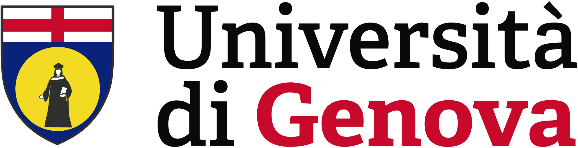 Sono attività di breve durata che si svolgono in esterno organizzate dal Consiglio di Corso di Laurea, su proposta della Commissione Tecnica di Programmazione didattico-pedagogica (CTP), come internati elettivi presso laboratori di ricerca, in reparti clinici o strutture non universitarie convenzionate con l’Ateneo, come corsi monografici o seminari interattivi, e possono essere scelte dagli studenti tra quelle di volta in volta proposte durante l’anno accademico, al di fuori degli orari delle lezioni (salvo per deroghe specifiche per il riconoscimento di attestati rilasciati da enti esterni).
Tutte le istruzioni sono sul sito della Scuola di Medicina al link: https://medicina.servizionline.unige.it
 e in corso di aggiornamento alla pagina web del sito del Corso: https://corsi.unige.it/corsi/8744/studenti-ade

Per iscriversi alle ADE gli studenti devono accedere al programma informatizzato presente al link:
https://medicina.servizionline.unige.it accedendo con le credenziali UniGePass personali.

La frequenza alle ADE è obbligatoria al 100% delle attività previste e deve essere valutata come idonea dal Docente organizzatore al fine del riconoscimento della relativa frequenza.

Per il riconoscimento dell’idoneità delle ADE una volta raggiunti n. 4 CFU previsti nel piano di studio per ogni anno di corso occorre inviare una email con Cognome, nome e n. matricola all’indirizzo: segreteria.scienzemotorie@unige.it
5. Propedeuticità
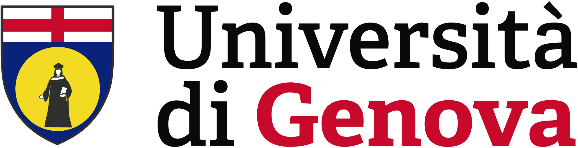 Propedeuticità agli esami significa che alcuni esami di profitto devono essere sostenuti prima di poterne sostenere altri, perché sono preparatori a questi:

In modo particolare:
a) L’esame di “Biologia generale e propedeutica biochimica” è propedeutico all’esame di “Biochimica”
(semestrale);
b) gli esami di “Biochimica” e di “Anatomia ed Istologia” sono propedeutici all’esame di “Fisiologia”
(annuale);
c) gli esami di “Fisiologia 1 e Fisica” e “Fisiologia 2 e Biomeccanica” sono propedeutici agli esami non
tecnici del 3° anno (“Fisiopatologia integrata dell’apparato neuromotore”; “Allenamento e valutazione
funzionale dell’atleta”; “Scienze mediche integrate nello sport);
d) l’esame di “Teoria e tecnica delle attività motorie – Storia dello sport – Antropologia (1° anno 2°
semestre) è propedeutico a tutti gli esami a contenuto tecnico del 2° e 3° anno.
6. Blocco di iscrizione al terzo anno
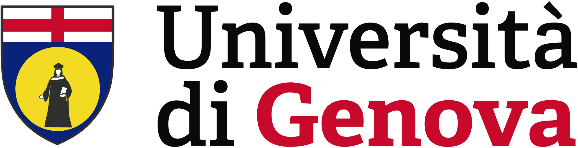 Gli studenti in debito di un solo esame del I anno (escluse le idoneità di Abilità Informatiche, Inglese, Pronto Soccorso, Tirocinio, ADE) al 30 settembre dell’anno accademico relativo all’iscrizione al secondo anno, potranno iscriversi al III anno solo sub- iudice: l’iscrizione sarà ritenuta valida solo se lo studente supererà l’esame mancante entro e non oltre la sessione di gennaio/febbraio successivi (e, comunque, entro il mese di marzo valido per sostenere gli esami di profitto relativi all’anno accademico dell’iscrizione al secondo anno).

Pertanto, è importante riuscire a sostenere tutti gli esami del I anno entro il 30 settembre del II anno di iscrizione: per es. il Vostro primo anno accademico di iscrizione è il 2023-2024, entro il 30 settembre 2025 dovrete aver superato tutti gli esami del I anno (iscrizione regolare al terzo anno, o essere in debito di uno solo (iscrizione sotto condizione al terzo anno); diversamente sarete iscritti d’ufficio al secondo anno ripetente (senza obbligo di seguire nuovamente le lezioni, ma di prepararsi e sostenere gli esami in debito del I anno, oltre quelli del secondo anno).
7. Iscrizione a tempo parziale
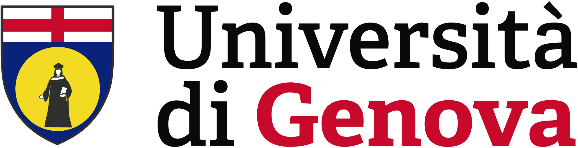 Per  gli studenti che lavorano o hanno impegni extrauniversitari o familiari sarà possibile l’iscrizione a tempo parziale:

Lo studente che  intende iscriversi a Tempo parziale https://www.studenti.unige.it/iscrizioni/tempo_pienoparz/
deve presentare un piano di studi individuale, e potrà inserire un numero di CFU e di insegnamenti di cui seguire le lezioni e sostenere gli esami inferiore (fino a circa la metà) per ogni anno di iscrizione, rispetto a quelli previsti nel piano di studi della durata normale del Corso.
 
Sarà possibile procedere alla compilazione dei Piani di Studio per l’a.a. 2022/23, attraverso il Portale Studenti (https://servizionline.unige.it/studenti/) alla voce “Carriera - Piani di studio” a partire dalla metà di ottobre.
Indicazioni specifiche saranno pubblicate con avviso generale sul sito web del Corso una volta esaurite le procedure di ripescaggio delle iscrizioni.

Per tutte le informazioni relative a iscrizioni, pagamento tasse e contributi, rinuce, passaggi di corso, interruzioni carriera, trasferimenti l’ufficio di riferimento è la Segreteria Scuola Medicina e Farmacia: studenti.medfar@unige.it
n. tel. 010 353 38176 - 38178